Mācību darba aktualitātes 2022./2023.m.g.
Direktores vietniece izglītības jomā Viktorija Krongorne
Kas esmu es?
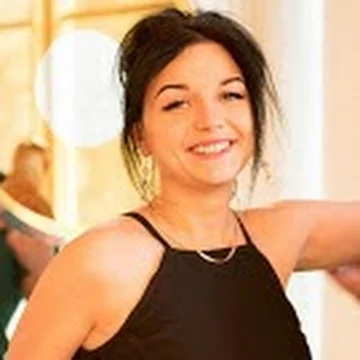 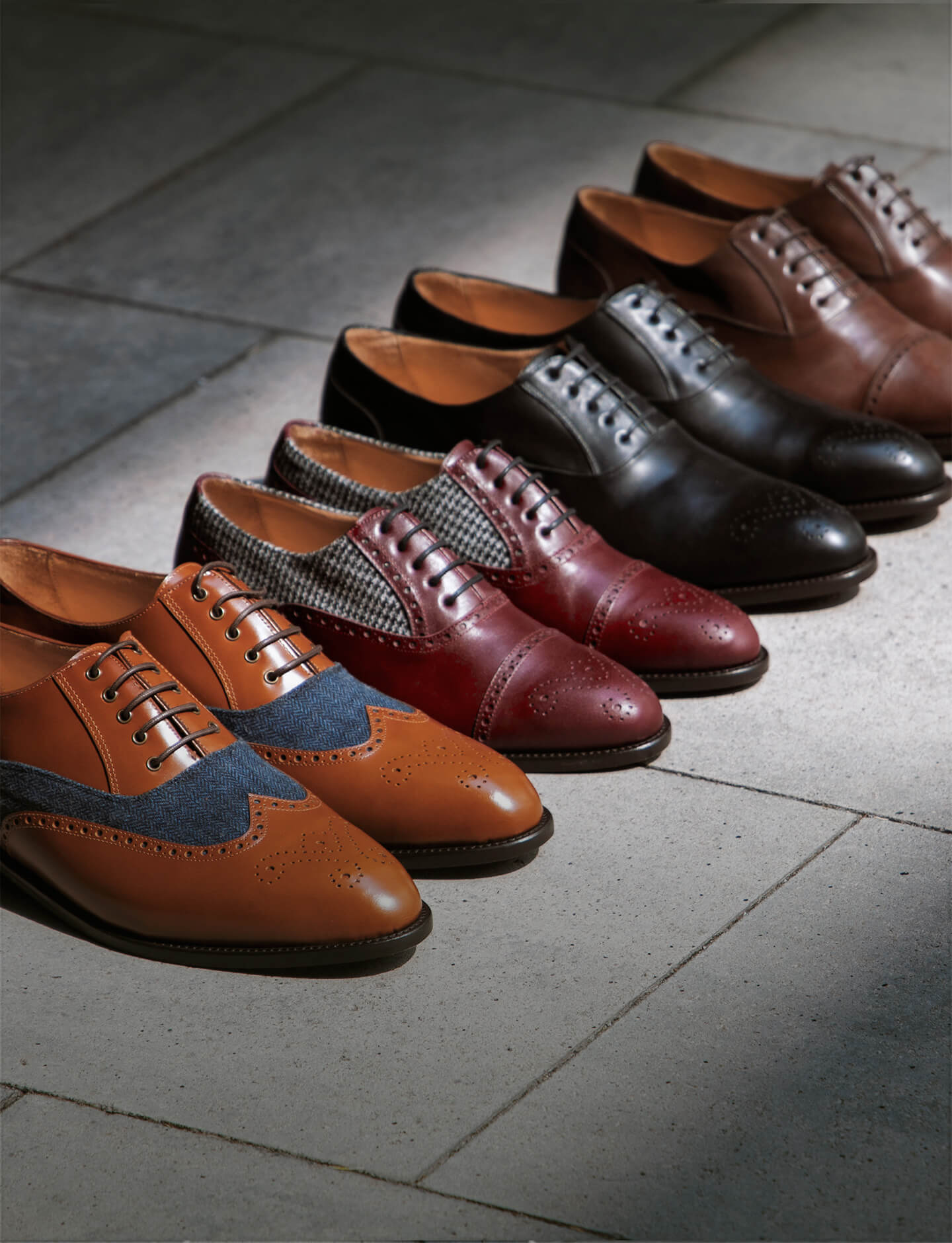 Mainot ērto, ievalkāto kurpju pāri uz jaunu, mēs varam augt.
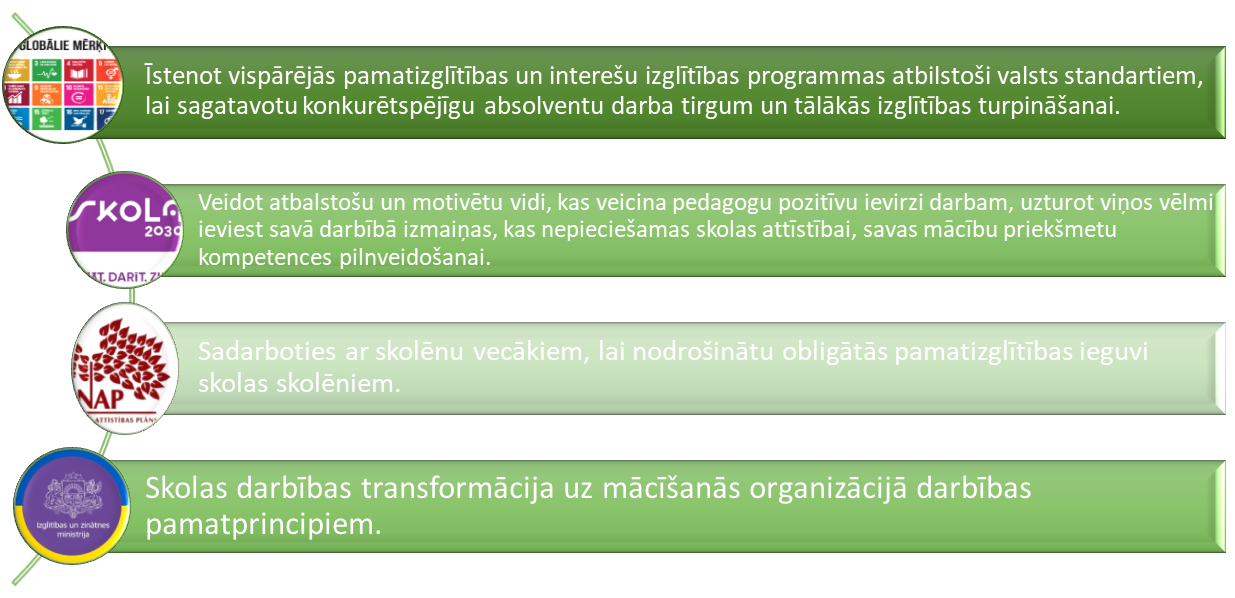 Skolas attīstības prioritātes
Attīstības plāna struktūra
Vērtēšanas kārtības aktualitātes 2023./2024.m.g.
Jautājumu grūtības pakāpe
Kas ir Brunejas galvaspilsēta?
Kas ir Brunejas galvaspilsēta?

A. Rīga
B. Viļņa
C. Tallina 
D. Bandarseribegavana
MK noteikumu grozījumi
Vienota pieeja vērtējumu izteikšanai dažādos priekšmetos un vecumposmos
Atzīmes princips
Izmantojot snieguma līmeņu aprakstu ar nelielu kritēriju skaitu
Snieguma aprakstu līmeņu skaits ir ne vairāk par pieci
Vienošanās starp iesaistītām pusēm par vienu vērtējumu mērķi
Vērtējums jeb atzīme ir un būs daļēji subjektīva, bet ir iespējams samazināt subjektivitāti
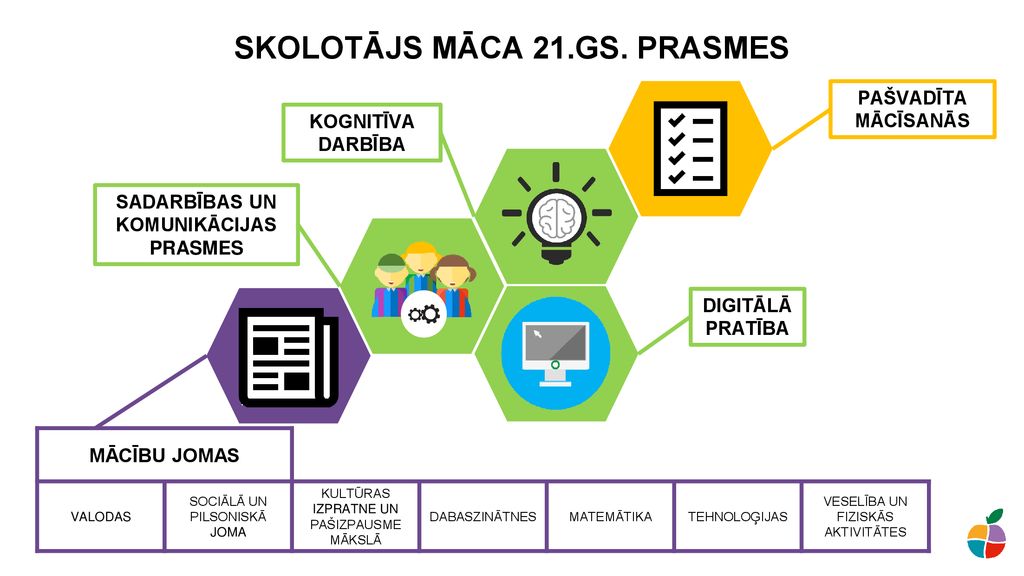 Metodiskā darba tēma 2022./2023.m.g.
PAŠVADĪTA MACĪŠANĀS, INTEGRĒJOT DAŽĀDUS MĀCĪBU PRIEKŠMETUS
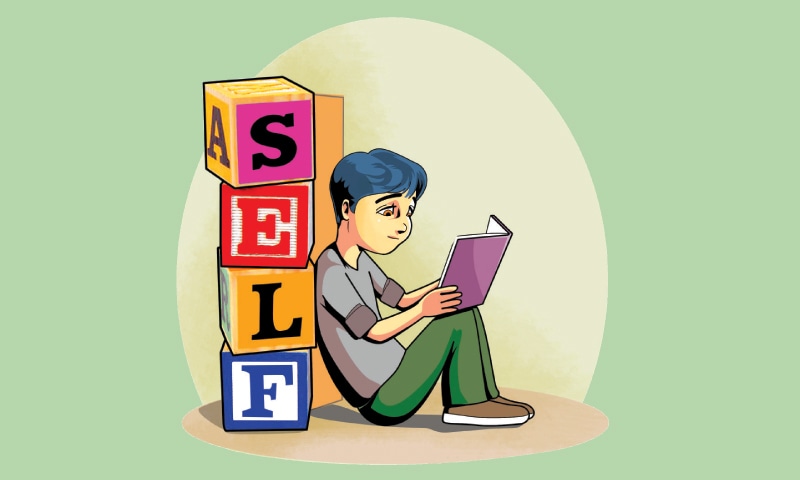 Pašvadīta mācīšanās. Kāds ir skolēns? Ko viņš dara?
“Skolēns ir proaktīvs savos centienos iemācīties, jo apzinās savas stiprās un vājās puses, viņu vada personiski izvirzīti mērķi, un viņš lieto ar uzdevumiem saistītus konkrētus paņēmienus (piemēram, kļūdu pārbaudīšanas stratēģijas, – lai pārbaudītu matemātikā atņemšanas darbību rezultātus, izmanto saskaitīšanas darbības)” (Zimmerman, 2002).
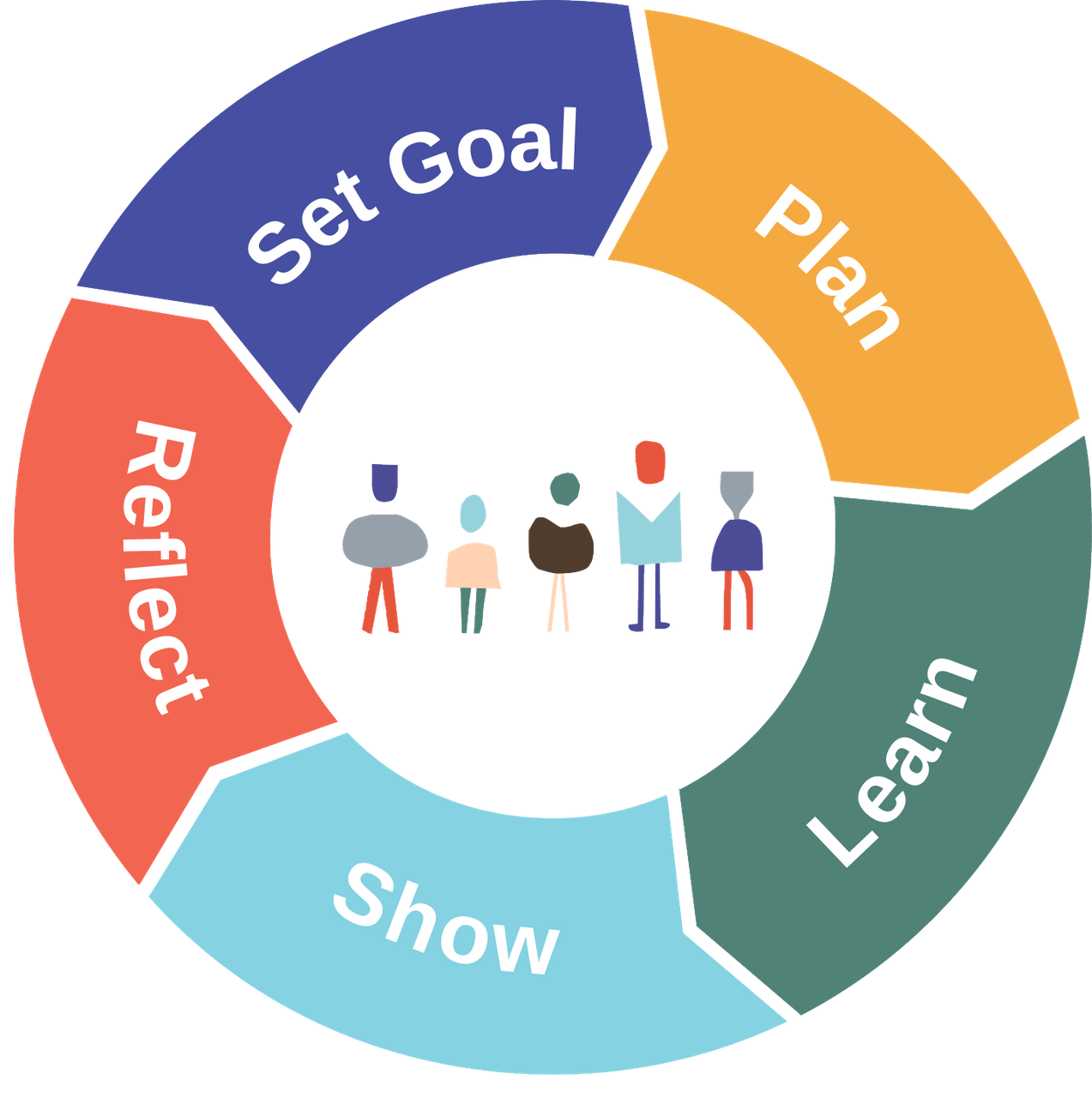 Pašvadītas mācīšanās fāzes
Metodisko darba grupu vadītāji lemj par starppriekšmetu sadarbībām (vizuālā māksla- literatūra - matemātika, mūzika matemātika utt.)

Divas reizes mēnesī otrdienās pēc stundām «SADARBĪBU DIENAS»	

Pedagogi kopīgi izveido stundas konspektu, SR un vērtēšanas kritērijus katrs savam priekšmetam

Stundu konspekts un SR jāiesniedz darba grupu vadītājiem VIENU NEDĒĻU pirms plānotās stundas vadīšanas

Minimums 2 šādas stundas KATRĀ JOMĀ līdz janvārim. 

Pašvērtēšana pēc stundu novadīšanas. Pedagogiem iesniegt vienu nedēļu pēc stundu novadīšanas.
Sadarbību iespējas, īstenojot starpdisciplinaritāti
Pārraudzība
Katru nedēļu būs pieejams pārraudzības plāns (stundu vērošana) skolotāju istabā. 
Refleksija un pašvērtējums uzreiz pēc atklātās stundas vērošanas.
Mācīšanās konsultanti pieejami mūsu skolā: 
1) Žanna Žuravļova			
2) Jūlija Žandarova
3) Ļubova – Bogdanova Židkova
4) Irina Beļacka (mācās). 


SEMINĀRS- PIELIETOŠANA
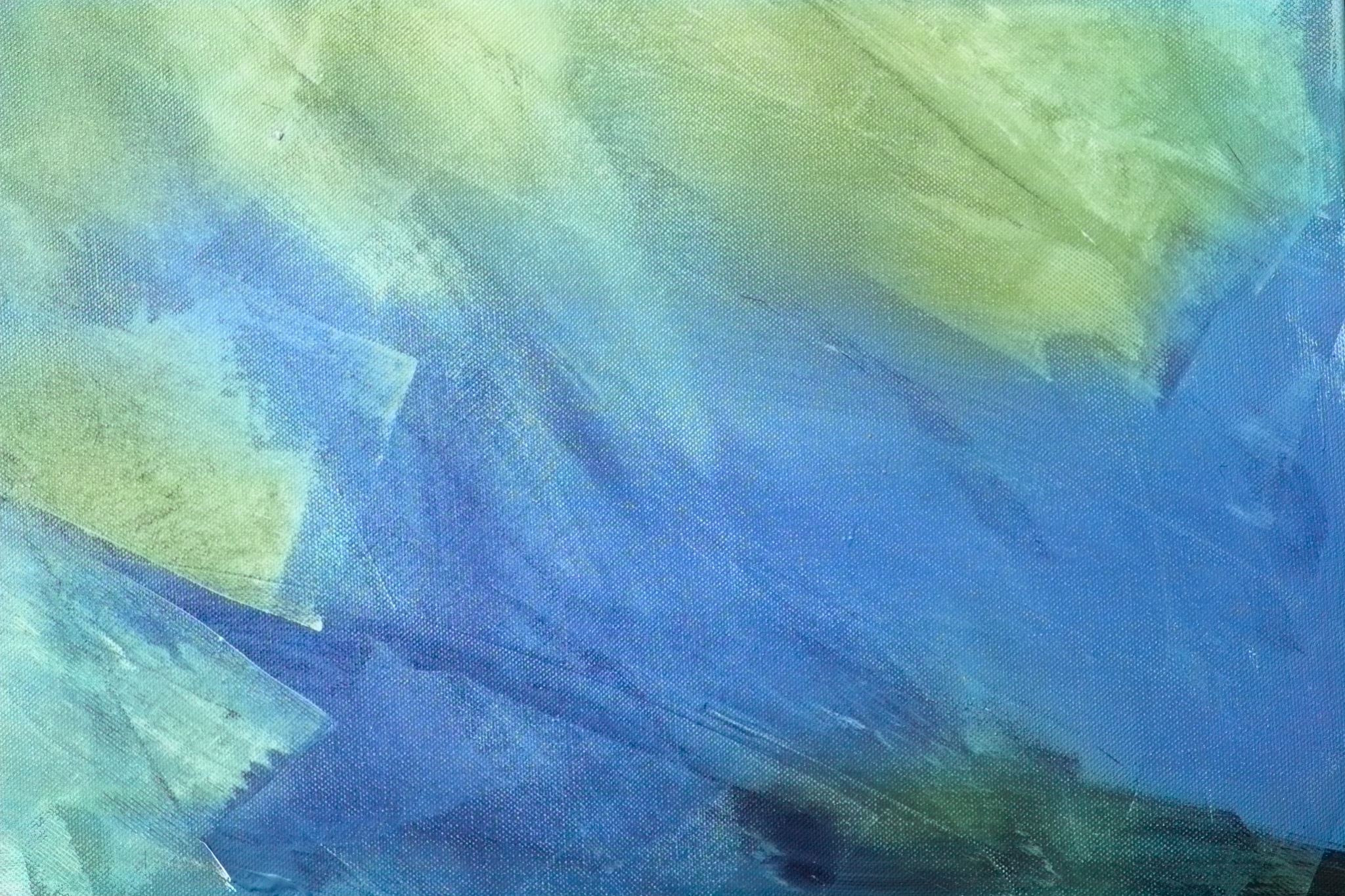 Lūdzu iesniegt savlaicīgi
Tematiskie plāni, ieteikumi
Diagnosticējošie darbi
Ņemt no skola2030!
Paldies par uzmanību! 
				JAUTĀJUMI?